RIPETIAMO LE VOCALI …E GIOCHIAMO CON LE DITA
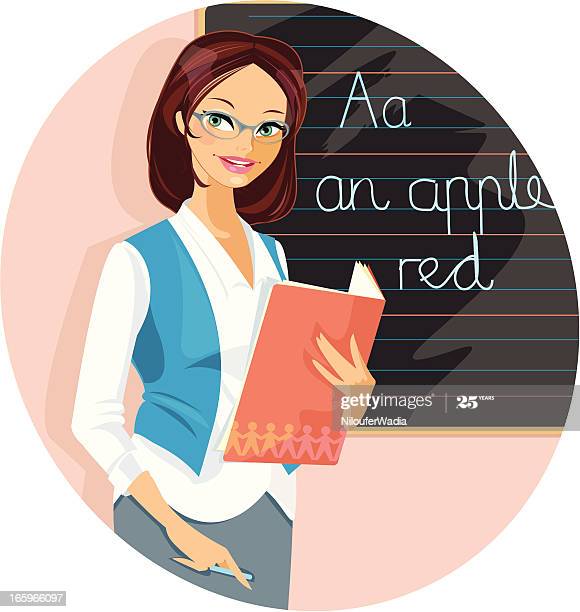 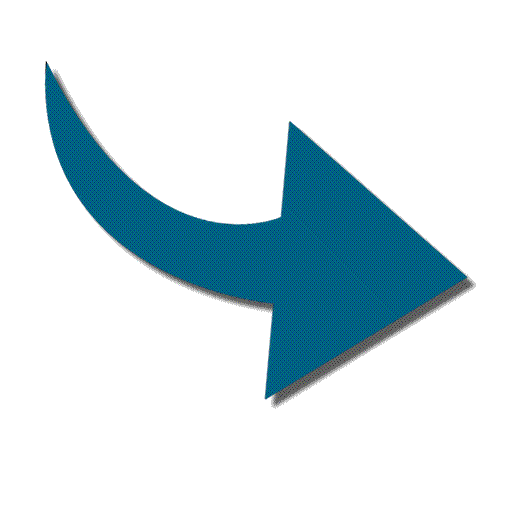 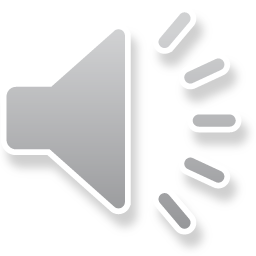 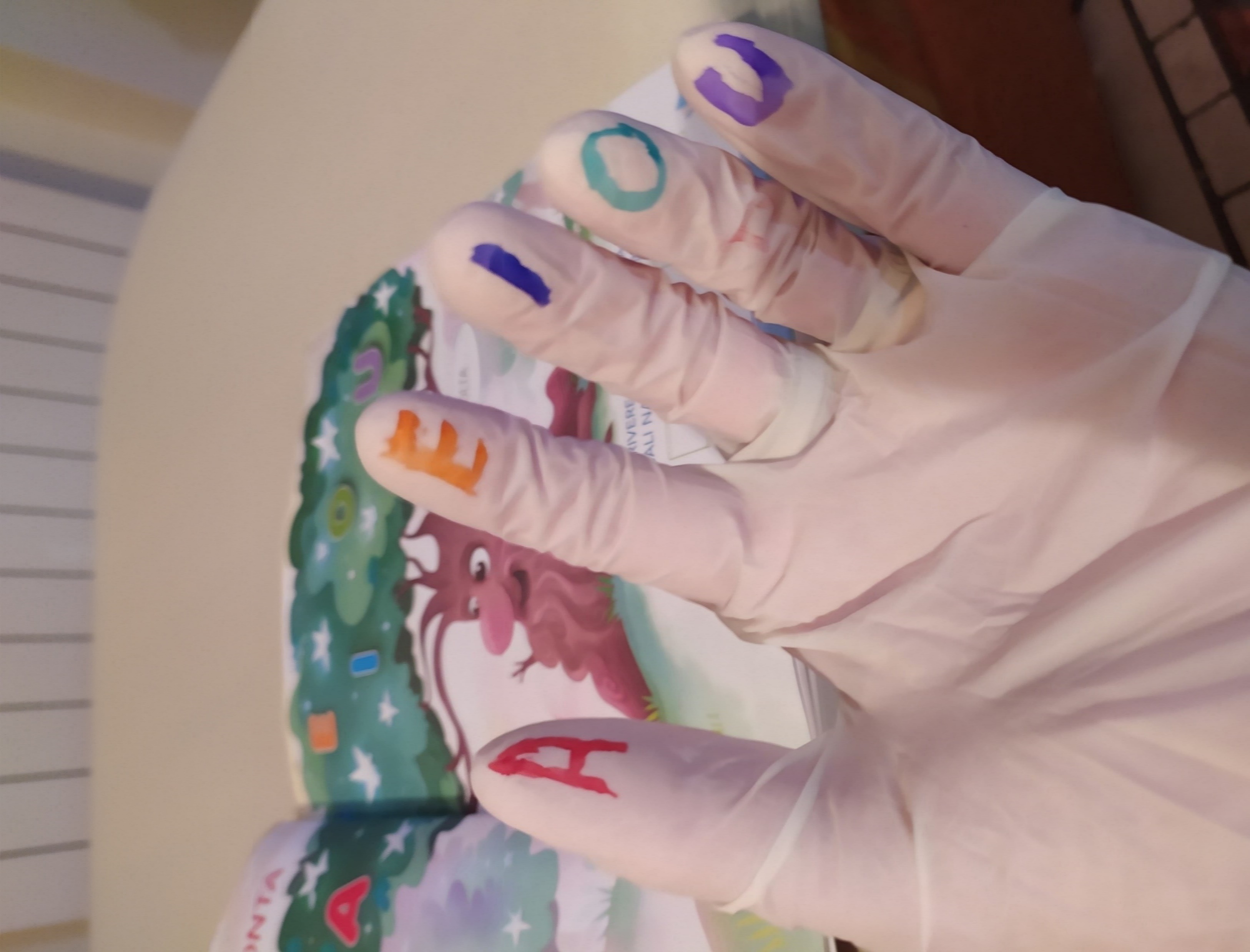 ASCOLTATE ADESSO LA STORIA CHE VI RACCONTA LA MAESTRA CON ATTENZIONE PERCHE’ AVETE UN BEL COMPITO DA SVOLGERE PER GLI ABITANTI DEL REGNO SENZA VOCALI
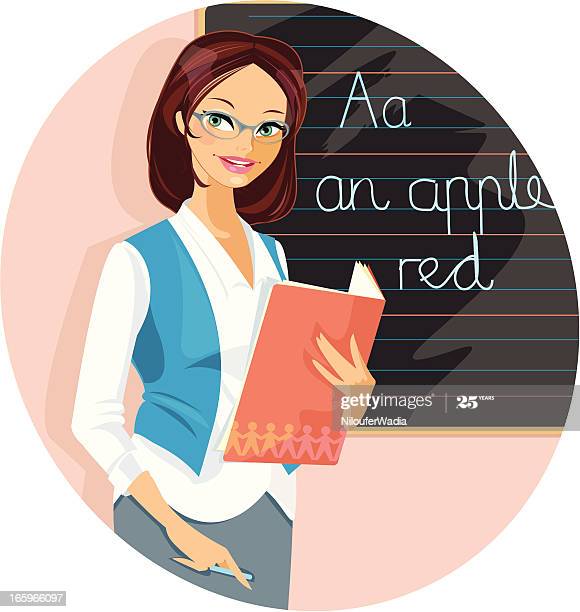 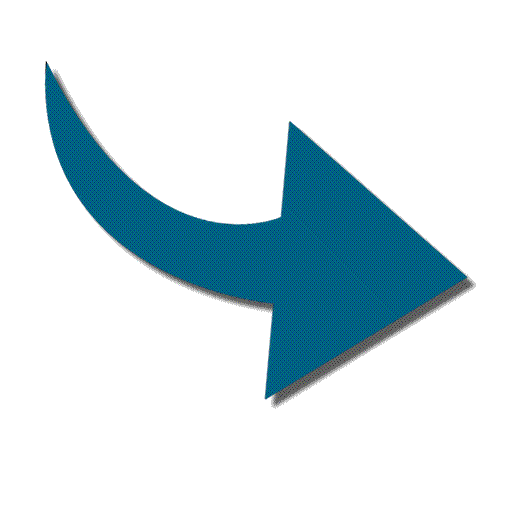 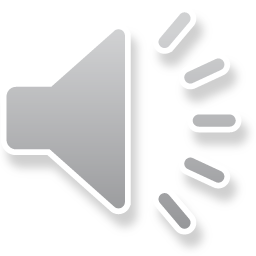 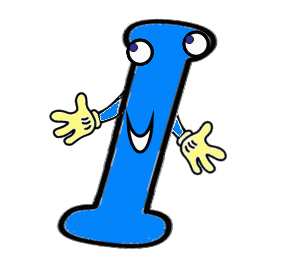 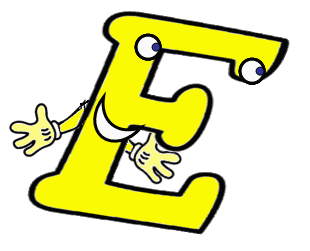 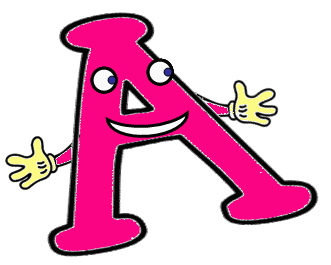 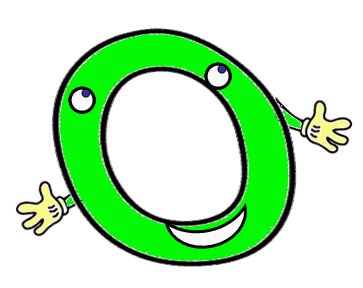 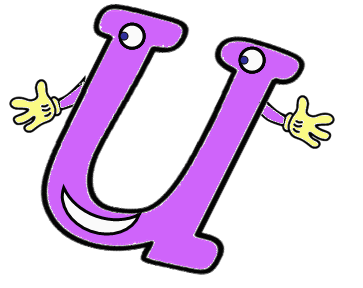 ARTE – IO … PICCOLO ARTISTA L’AUTUNNO E I SUOI COLORI
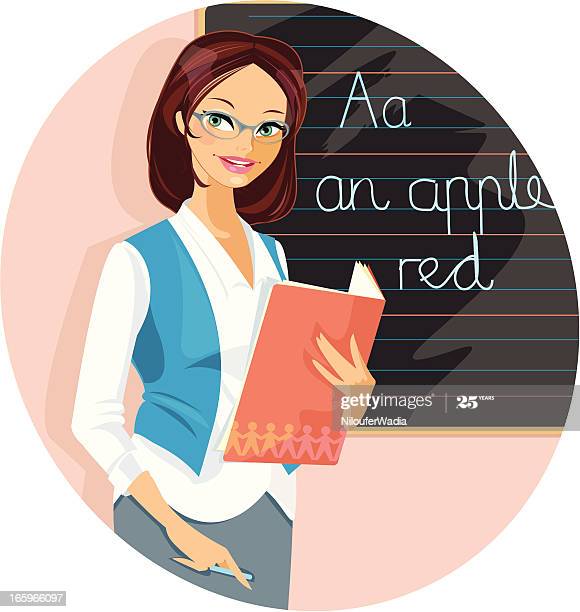 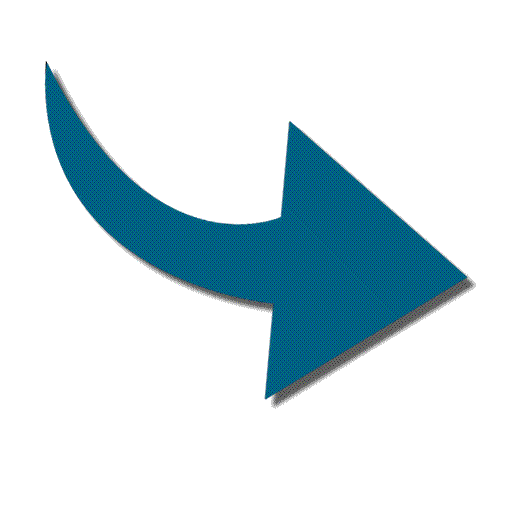 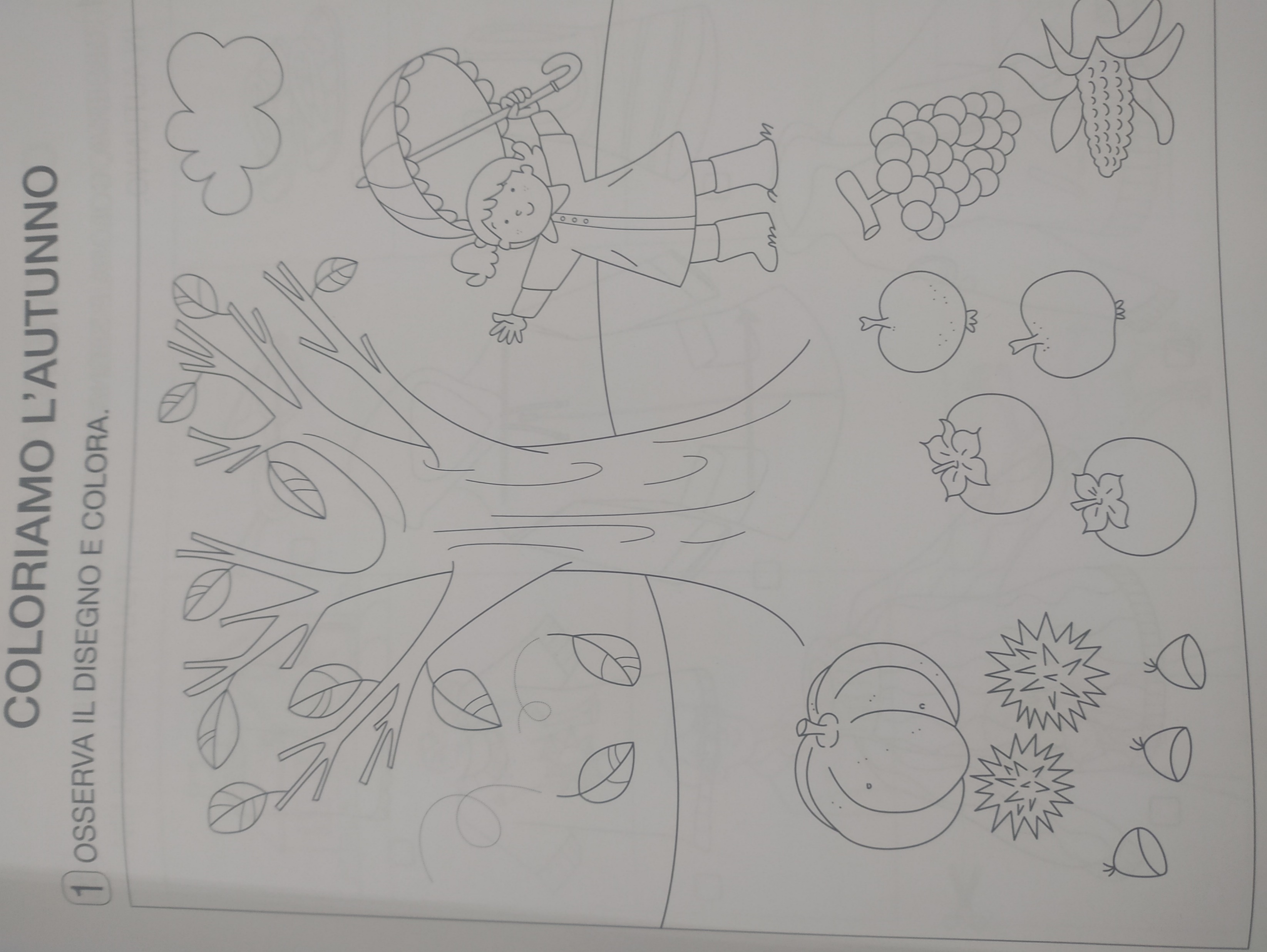 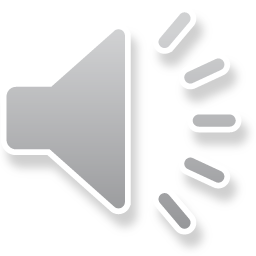 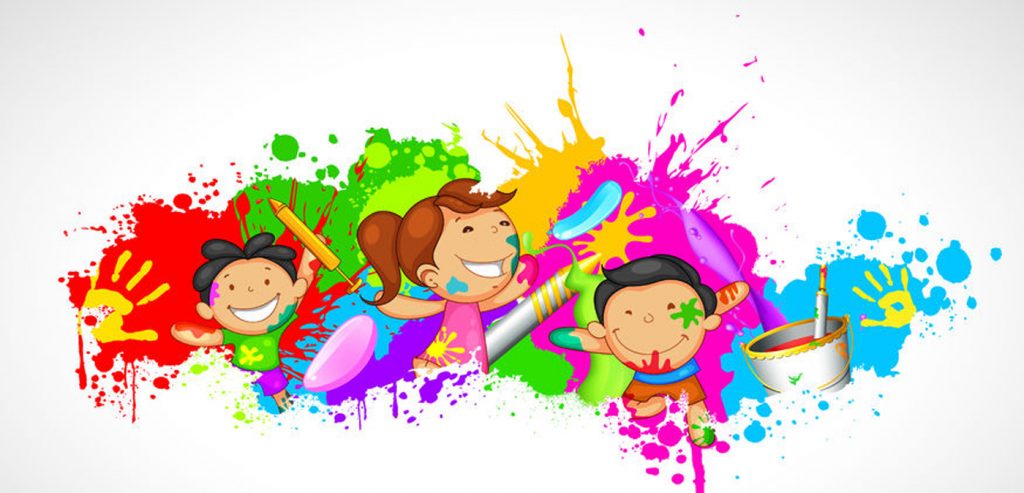 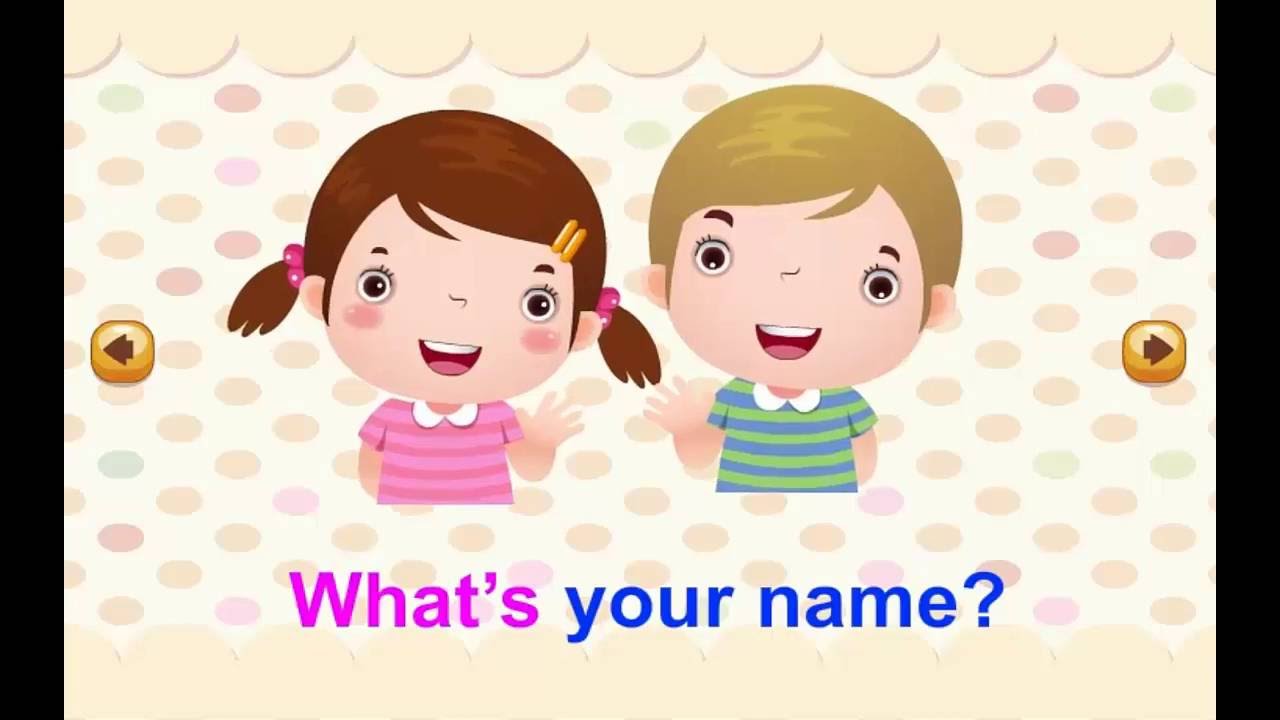 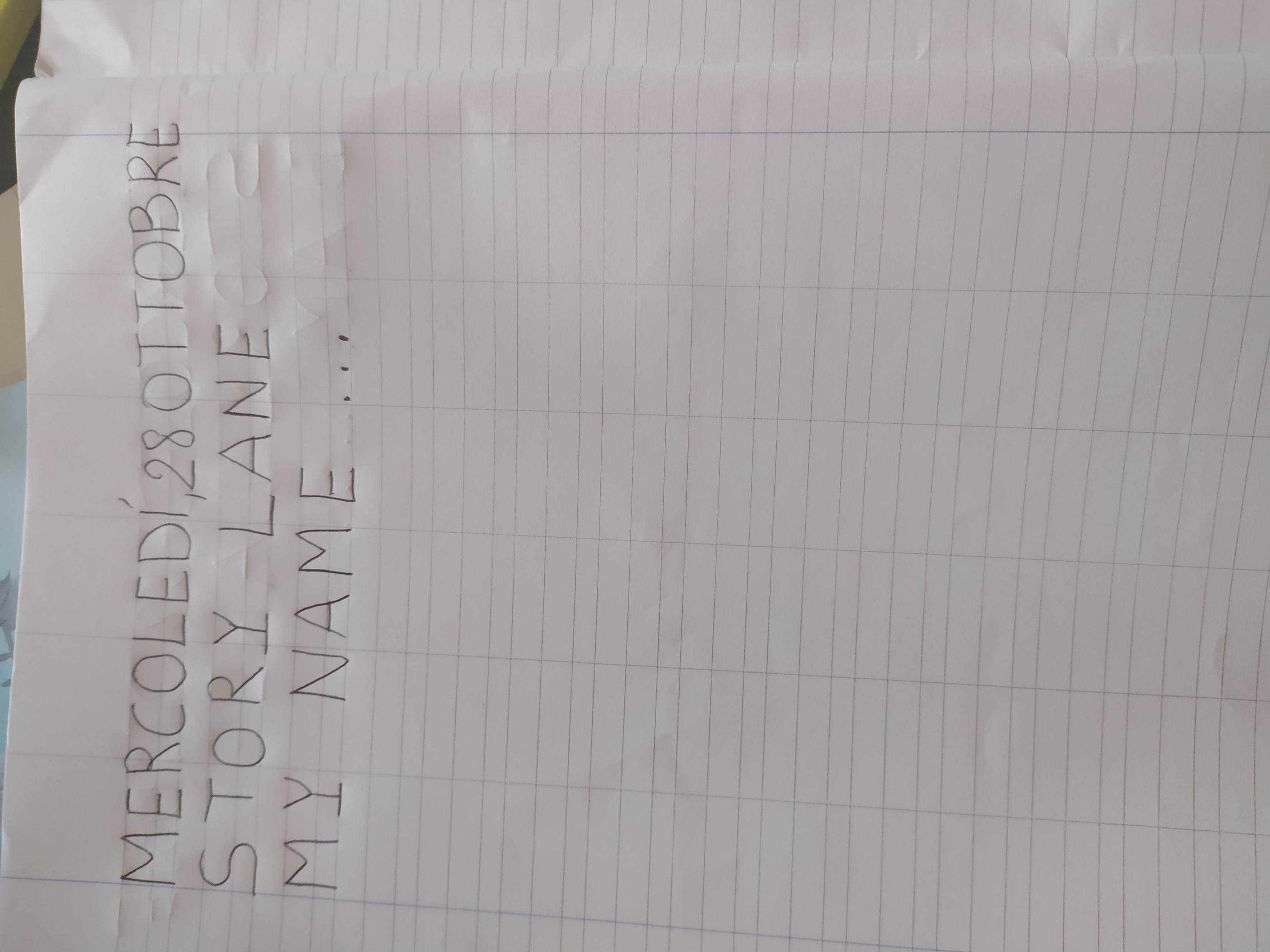 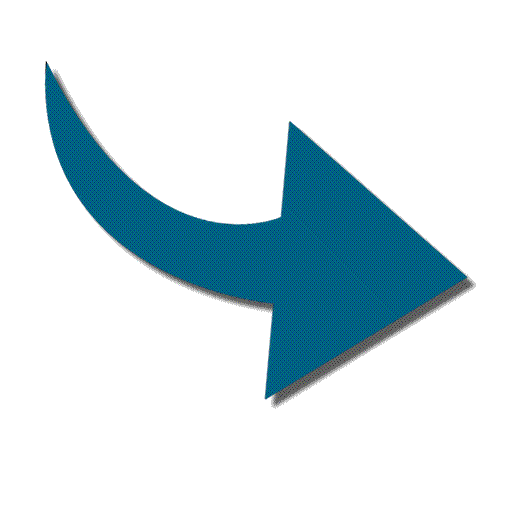 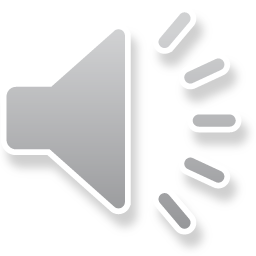 PER CHI NON AVESSE SEGUITO LA LEZIONE DI INGLESE C’E UN PICCOLO RIEPILOGO
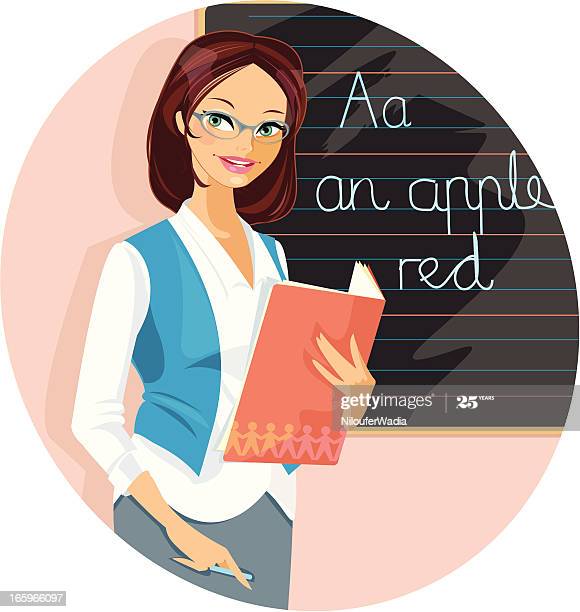 FACCIAMO UN PO’ DISTORIA ATTACCATE UNA VOSTRA FOTO
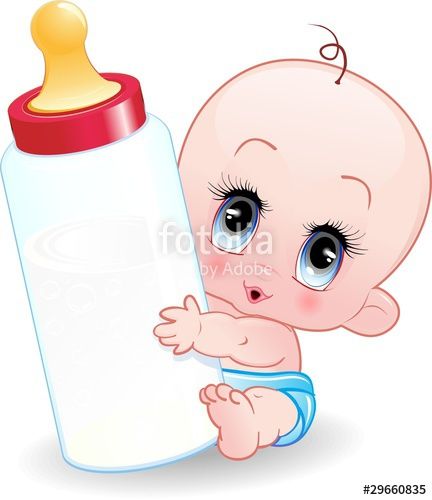 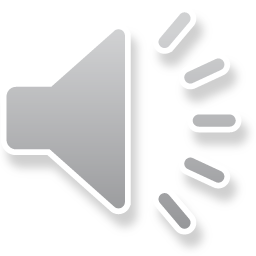 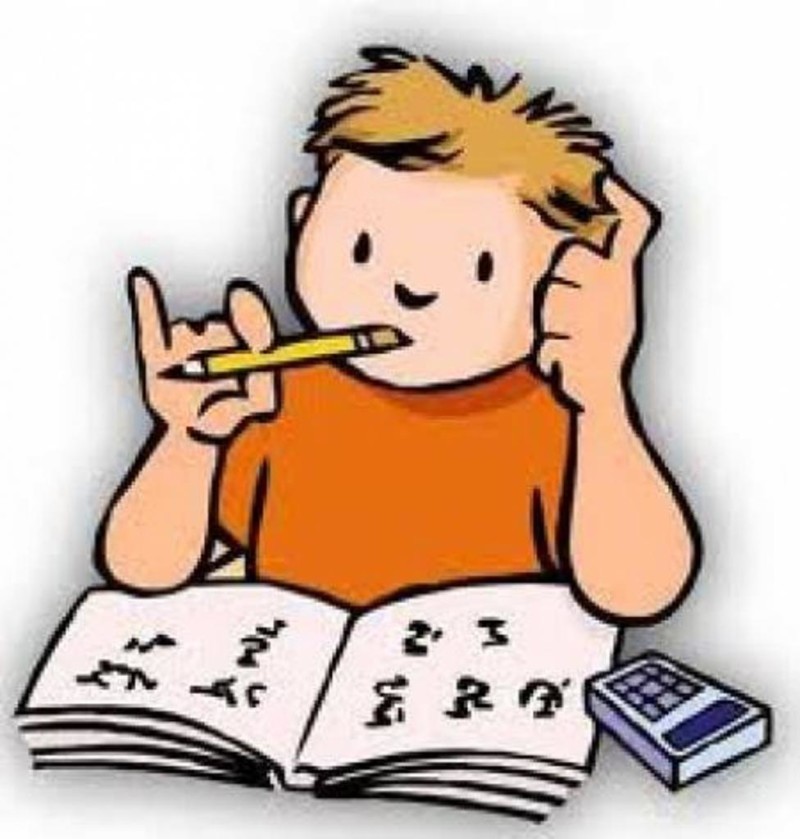 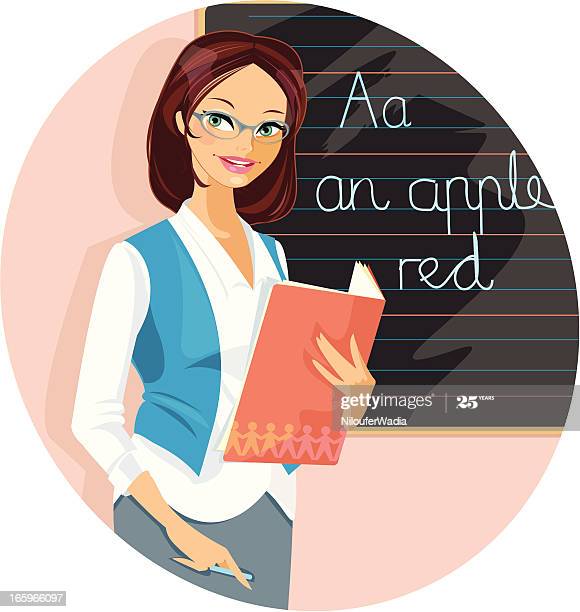 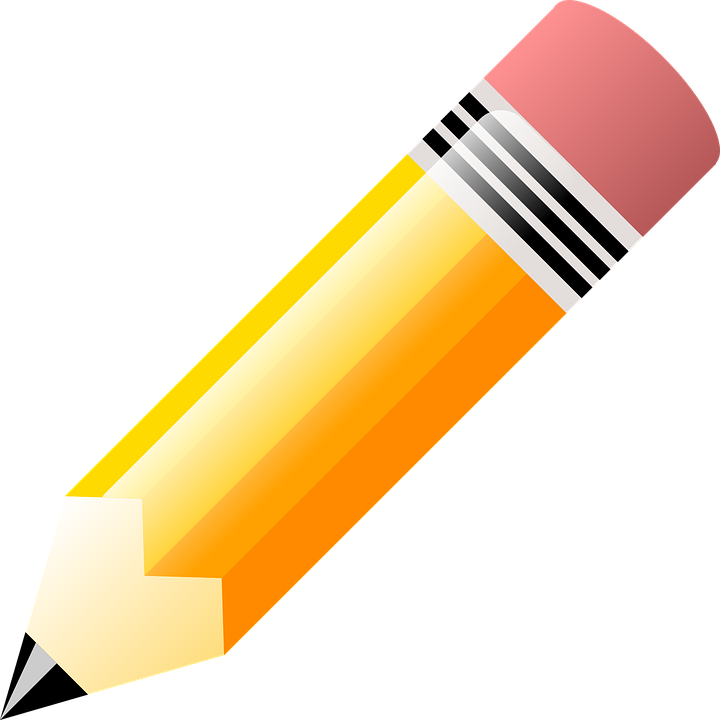 RIEPILOGO ATTIVITA’ SVOLTE
RIPETIAMO LE VOCALI 
COMPLETARE LIBRO ARANCIONE PAG. 18-19-20-21-34-35
COPIARE SUL QUADERNO LA PAG.22 (DISEGNO NO) LEGGERE TANTE VOLTE
LIBRO BLU PAG. 4 E 7
LIBRO ROSA 2-3-4-
LIBRO VERDE COMPLETARE LE PAGINE 4-5






BUON LAVORO!
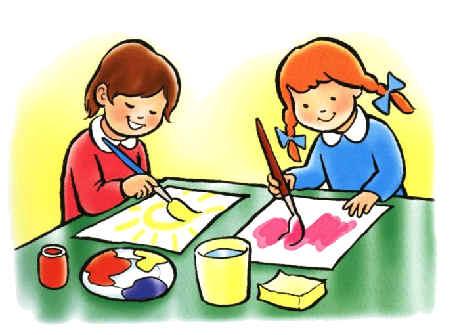 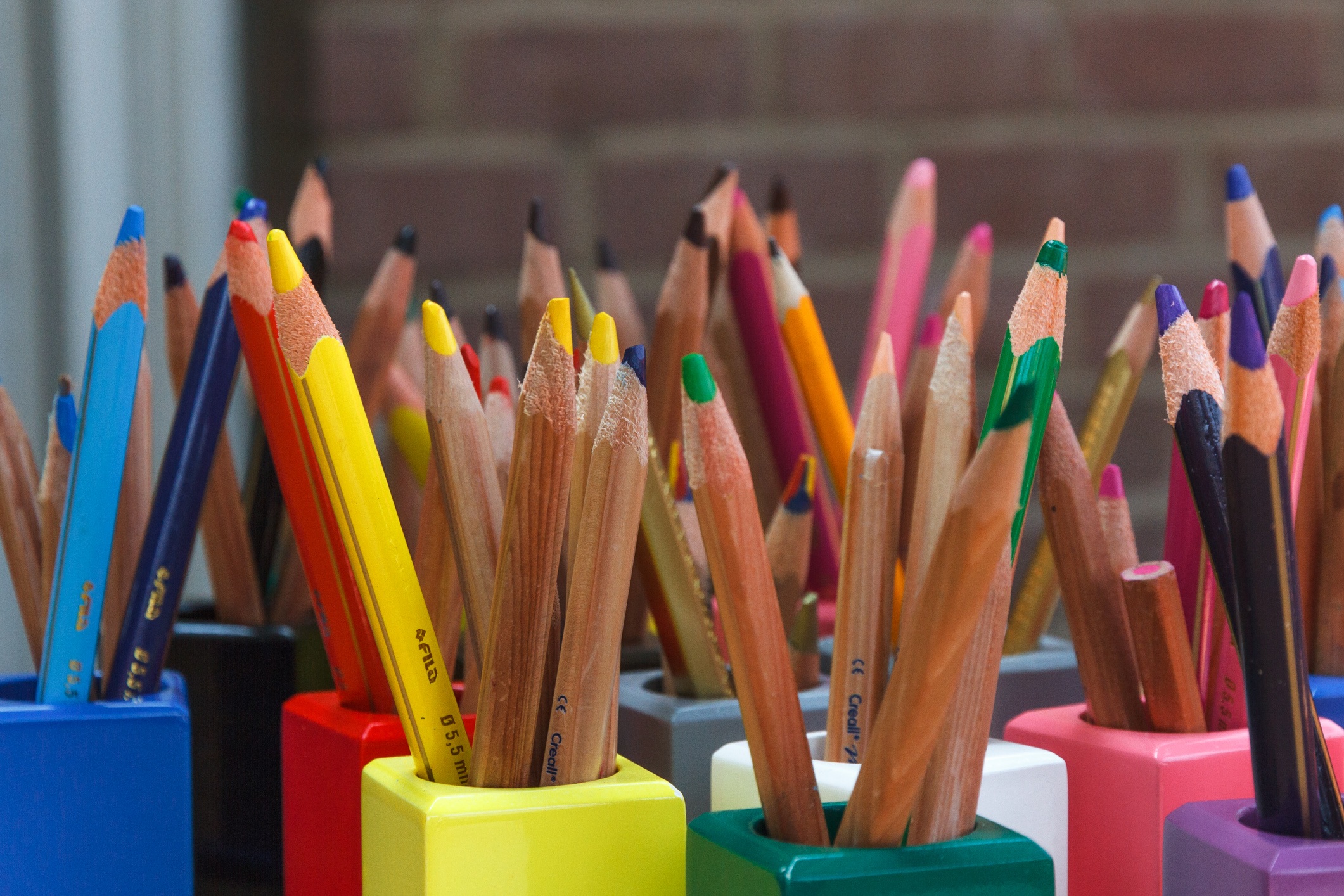 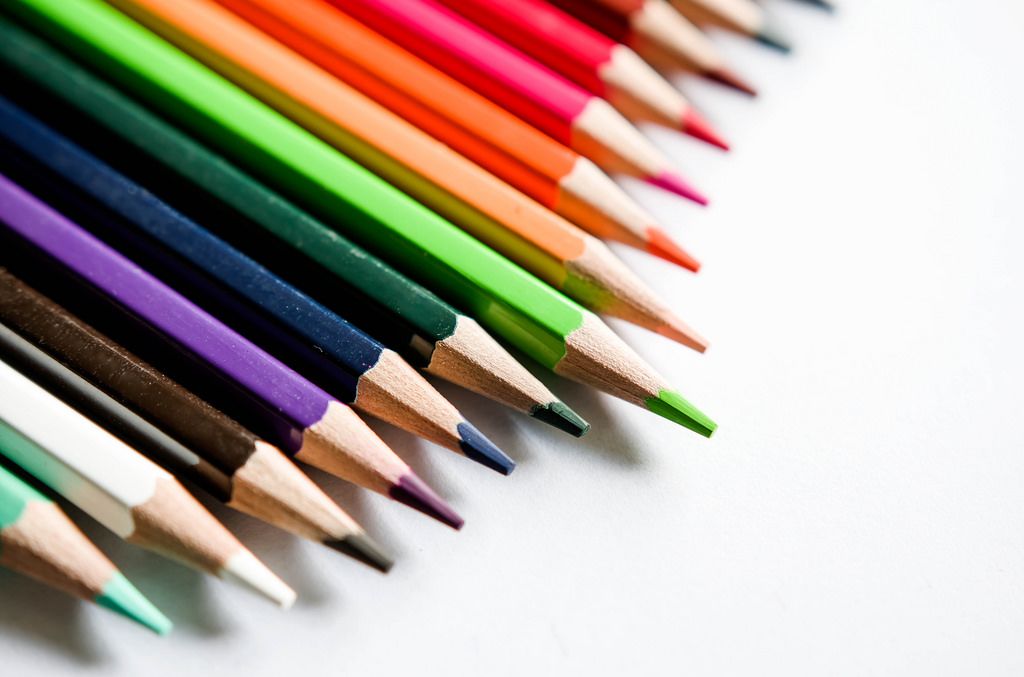 Questa foto di Autore sconosciuto è concesso in licenza da CC BY
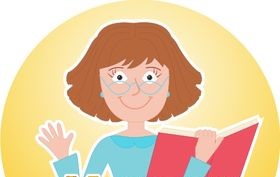 UN DONO PER TUTTI    ATTIVITA’  DI RELIGIONE
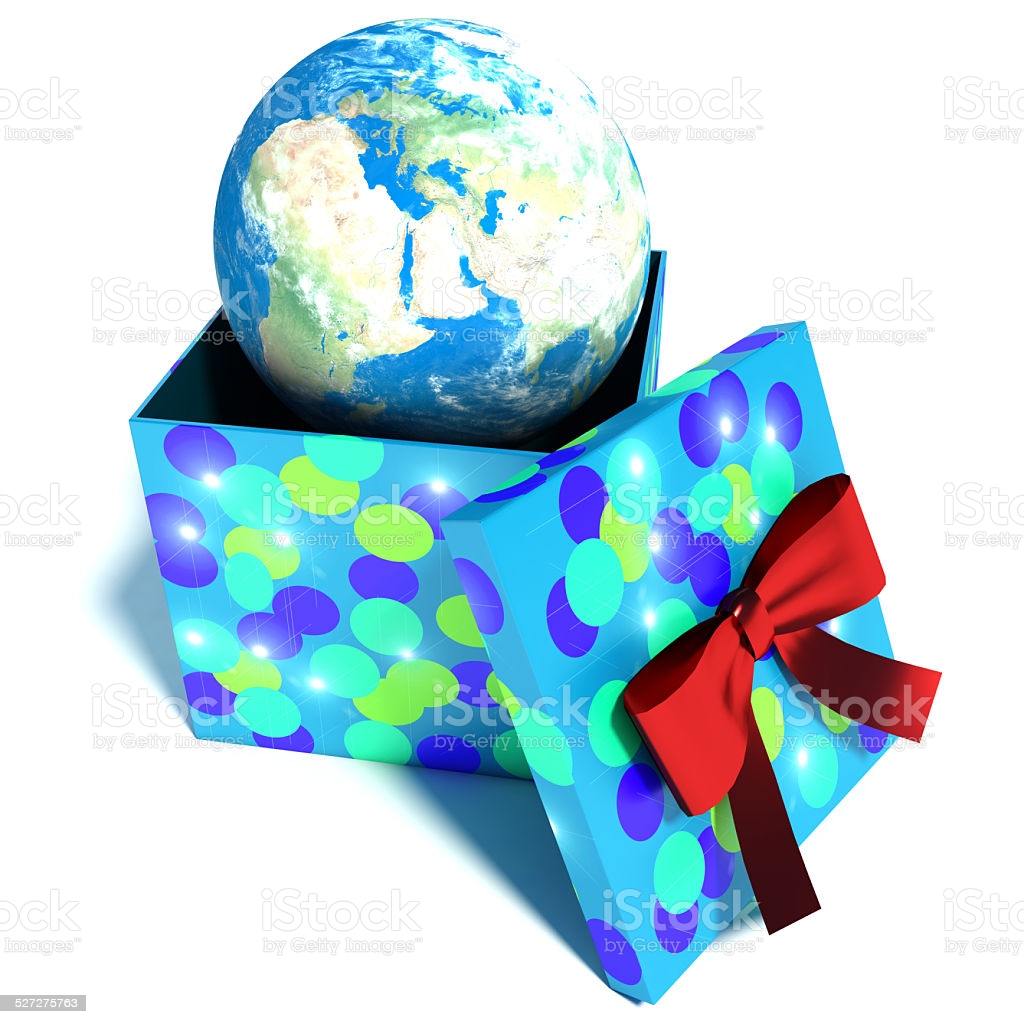 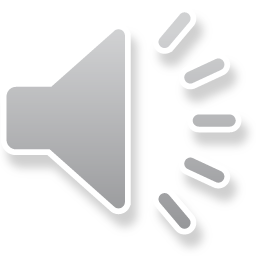 MOLTE PERSONE PENSANO CHE IL MONDO E’ UN GRANDE REGALO PER TUTTI E SI CHIEDONO: 
DA CHI PROVIENE?
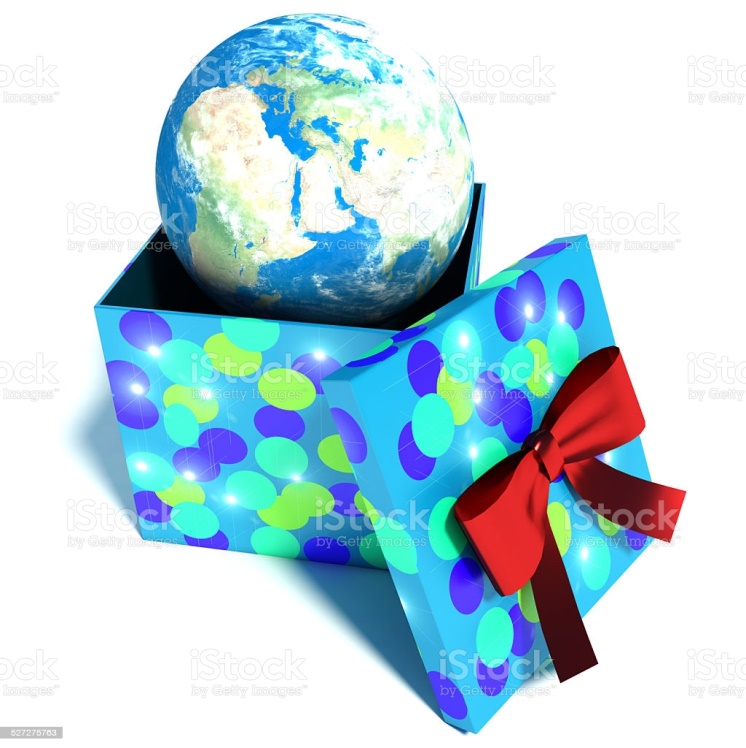 GUARDO IN ALTO E DICO…………..
GUARDO INTORNO A ME E DICO………..
TUTTO E’ UN DONO D’AMORE
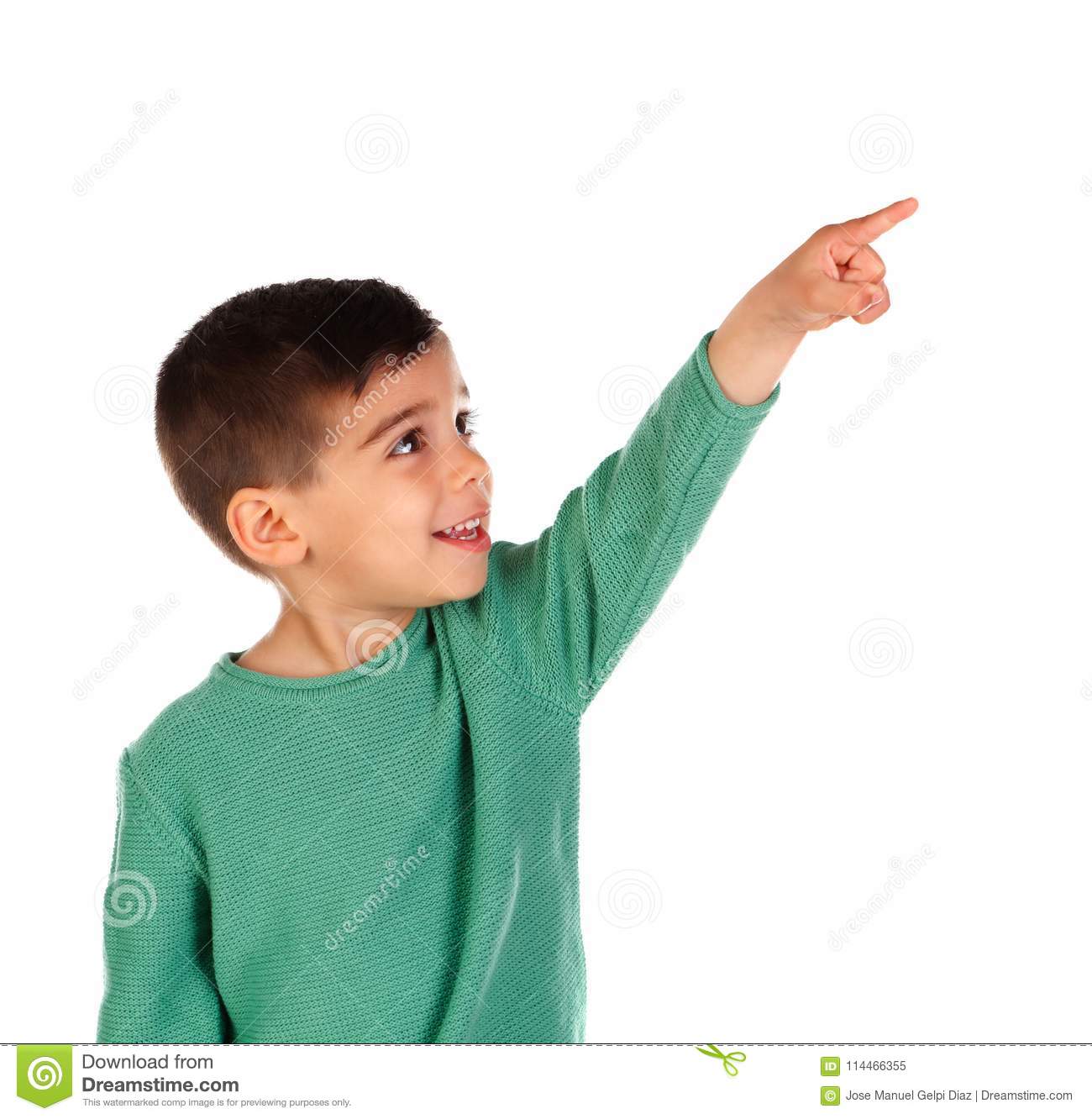 I REGALI CI SONO DONATI DA CHI CI VUOLE BENE.
I CRISTIANI CREDONO CHE IL MONDO E LA VITA SONO DONI D’AMORE PROVENIENTI DA DIO E LO RINGRAZIANO
RICOPIA SUL QUADERNO LE IMMAGINI E COPIA NELLA NUVOLETTA SUI PUNTINI LA PAROLA GRAZIE
ALL’ORIGINE DELLA VITA
NELLA BIBBIA E’ SCRITTO CHE DIO HA  VOLUTO PER AMORE L’UNIVERSO E LA VITA.
GUARDA IL VIDEO SULLA CREAZIONE , DIO  COME UN PITTORE HA COLORATO IL MONDO IN SETTE GIORNI
https://www.youtube.com/watch?v=cbEVnGmhdYk